Vaginal Birth After Ccesarean Section
Done by :
Nepal Hayel
Feras Ahmad 
Manar Mohammed 
Mohammed fateh
VBAC
Vaginal Birth After CesareanRefers to delivering vaginally after a previous cesarean delivery.If successful, it’s called successful VBAC or trial of labor after caesarean section TOLAC ; if not, it may end in an emergency repeat cesarean.
Common reasons for choosing a trial of labor after cesarean
Impact on future pregnancies
Lower risk of surgical complications. Successful VBAC is associated with  lower rates of excessive bleeding, infection and blood clotting in one or  more of the deep veins in the body (deep vein thrombosis).
VBAC also might decrease the risk of surgical removal of the uterus  (hysterectomy) and injury to abdominal organs, such as the bladder or  bowel.
Shorter recovery time.
Opportunity for an individualized birth plan. For some women, it's  important to experience a vaginal delivery
Success Rates of VBACOverall success rate: 60–80%.
Higher success if:Previous vaginal delivery.Spontaneous labor onset
Or Favorable cervix (high Bishop score).Non-recurrent indication for prior cesarean.
Lower success if:
Obesity 
advanced maternal age.Short maternal stature.
Previous CPD.
Induction of labour
Fetal weight more than 4 kg
Gestational age > 41 weeks.
Diabetic women.
Indication of VBAC:
*One prior low transverse cesarean section.*Clinically adequate pelvis.*No contraindications to vaginal delivery or indications of CS*Patient consent is motivated and understands risks/benefits.
*periods of 18 months between pregnancy
* Singleton pregnancy at term (≥37 weeks)
*Availability of emergency C-section facilities.
Contraindications to VBAC
*Previous classical (vertical) uterine incision.*History of uterine rupture.*More than 2 previous C-sections.
*previous uterine surgary*Placenta previa or abnormal placentation.*Other obstetric complications (e.g., severe preeclampsia, malpresentation).
Benefits VBAC for mother and baby
Mother
*Avoiding the surgery with all its complications. 
*Shorter length of hospital stay.
*Earlier postpartum recovery.
*Less blood loss.
*Better mother/baby contact.
*Reduce incidence of C/S in general population with all complications related to repeated C/S.
baby
*Lowered risk of respiratory problems (TTN).
*Baby gets to breastfeed without much delay. 
*No side effects of anesthesia.
*Injury to the child during surgery.
*Better APGAR score.
Complication of VBAC
Uterine rupture
Emergency cesarean section 
Maternal and fetal risk if failed
Risk if failed VBAC , 
higher risk of chorioamnionitis , PPH ,  Blood transfusion , hysterectomy
Risk of uterine rupture
Risk of Uterine Rupture






Higher risk if:Short interval between pregnancies (<18 months).High-dose oxytocin or combined agents used.Multiple previous cesareans
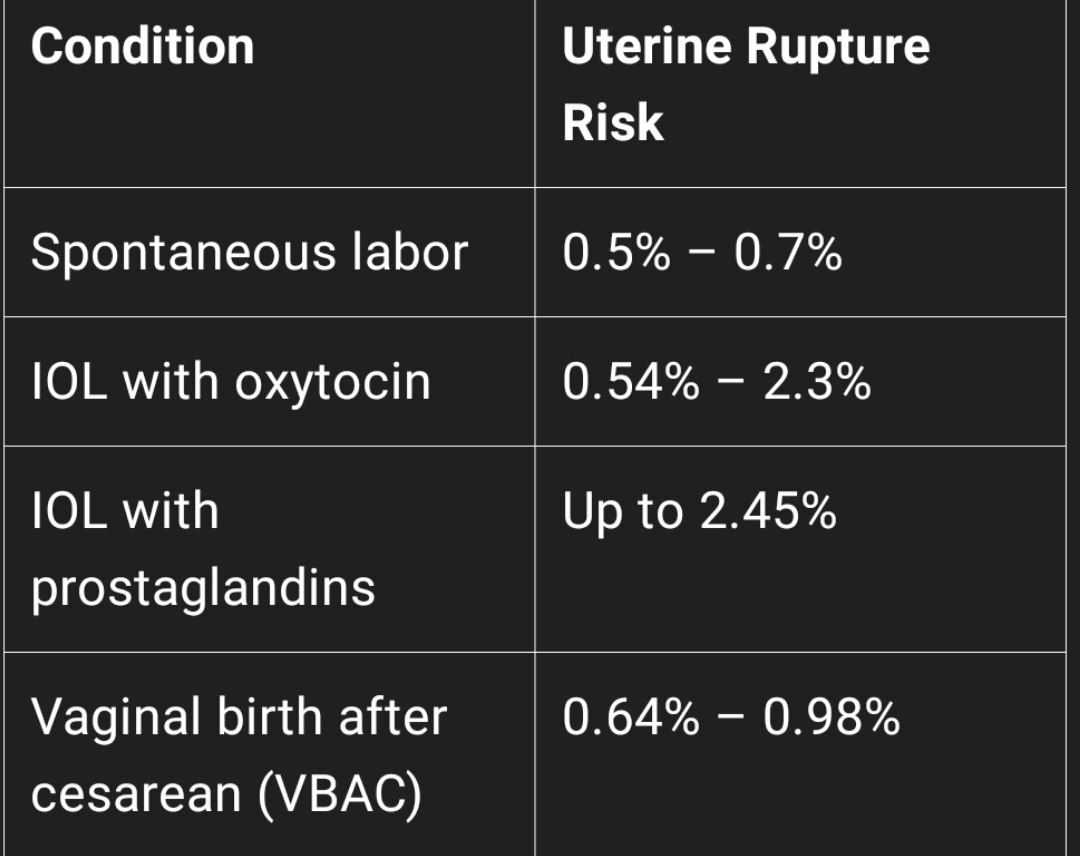 INDUCTION OF LABOR IN VBAC
Induction in VBAC must be done cautiously, balancing labor progression with the risk of uterine rupture.
 Recommended Methods Prolonged Latent Phase:Mechanical Cervical Ripening:*Foley catheter: Inserted into the cervix and inflated to promote dilation safely.*Amniotomy (AROM):Artificial rupture of membranes can stimulate contractions.*Oxytocin: next slide
*Avoided Methods:Misoprostol (PGE1): Contraindicated due to high risk of uterine rupture.Dinoprostone (PGE2): Used with extreme caution, typically avoided in scarred uteri.Best outcomes occur in women with a favorable cervix and history of prior vaginal delivery
Oxytocin in VBAC
VBAC patients have a scarred uterus, so we use lower doses and more careful titration compared to unscarred patients.Goal: achieve adequate contractions (3–5 in 10 minutes) without causing tachysystole.Initial Dose:Start at 1–2 milliunits/min (mU/min) via IV infusion.Titration:Increase by 1–2 mU/min every 30–40 minutes (not 15–20 like in standard cases).Use minimal effective dose to maintain labor progression and avoid uterine overstimulation.Maximum Dose:Suggested maximum for VBAC: 12–20 mU/min
ACOG recommends staying at the lower end of the range if possible.Higher doses (>20 mU/min) are associated with increased risk of uterine rupture and should be avoided.
Oxytocin in VBAC
Monitoring During Oxytocin Use:*Continuous fetal heart rate (FHR) and uterine contraction monitoring.
*Stop or reduce dose if:
1-Tachysystole (>=5 contractions in 10 min).
2-Non-reassuring FHR patterns.
3-Signs of uterine rupture (sudden pain, Weakening contractions ,fetal bradycardia, bleeding, Loss of fetal station, Maternal hemodynamic instability).
*Immediately stop the oxytocin infusion*Position the patient on her left sideThis improves uteroplacental blood flow and fetal oxygenation.*Administer oxygen to the motherUse a face mask with 10–15 L/min of oxygen to increase oxygen delivery to the fetus.*Monitor fetal heart rate (FHR)Check for signs of fetal distress such as late decelerations, bradycardia, or loss of variability.*Administer a tocolytic agent 

*Prepare for urgent cs delivery
Oxytocin dose
Prolonged Second Stage:
A large observational study (4500+ women) found that 7.8% of TOLAC patients remained in the second stage for ≥3 hours.
The likelihood of vaginal delivery drops as the second stage lengthens:
91–97% within the first 2 hours
46% at 24 hours

The risk of uterine rupture or dehiscence increases with longer second stage:

From 0.7% (<1 hour) to 3% (≥3 hours)
However, neonatal outcomes did not significantly differ based on second-stage duration.
Patient Counseling for VBAC
Purpose: Empower the patient to make an informed decision about trial of labor after cesarean (TOLAC).Steps for Effective Counseling:Start with open communication:Ask the patient about her values, preferences, and prior birth experience.Provide reassurance and validate concerns.Discuss VBAC vs. Repeat Cesarean:Explain success rates (~70–80%).Present risks and benefits clearly and simply.Compare maternal outcomes (e.g., recovery time, bleeding, infection).Compare neonatal outcomes..
Review Uterine Rupture Risk:Explain it is rare but serious.Give context with numbers 
Address Hospital Resources:Ensure patient understands that TOLAC is safe only in facilities with emergency cesarean capability.Provide Written Material:Handouts or diagrams to help comprehension.Allow time for questions and follow-up.Document the Discussion:Ensure detailed documentation of consent.Revisit and reconfirm decision closer to delivery